Name of your
presentation
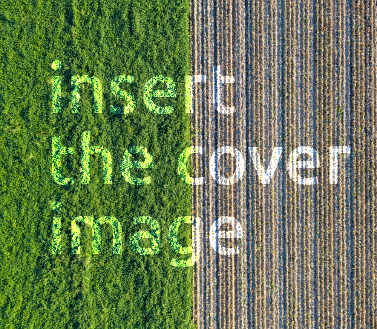 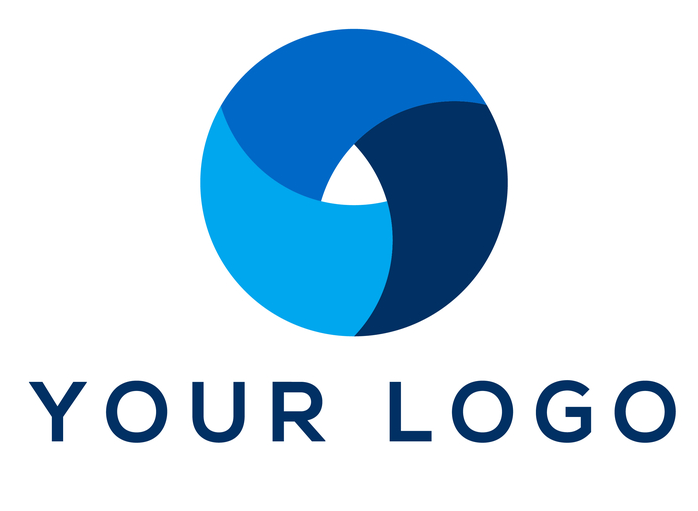 www.nameofyourcompany.org
NameSurname
2